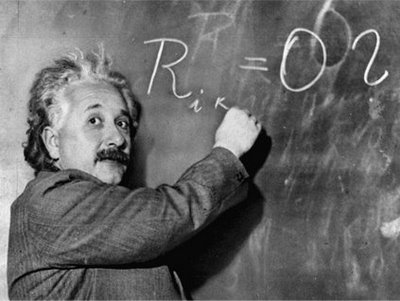 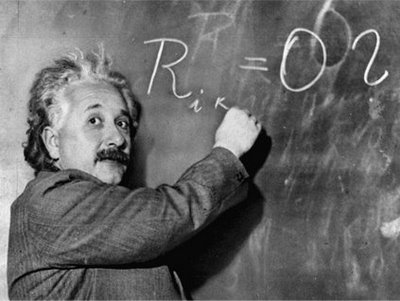 Unit 1: Trade Theory
Ricardian Model
1/30/2012
Definitions
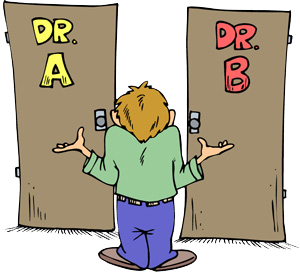 opportunity cost –
the cost of an activity in terms of a forgone alternative
Definitions
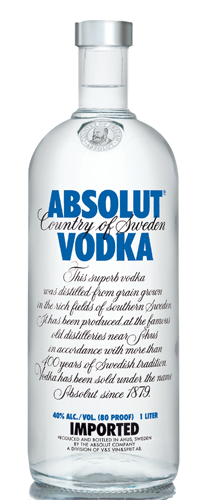 absolute advantage –
the ability of a country to produce a product using fewer resources than other countries
Definitions
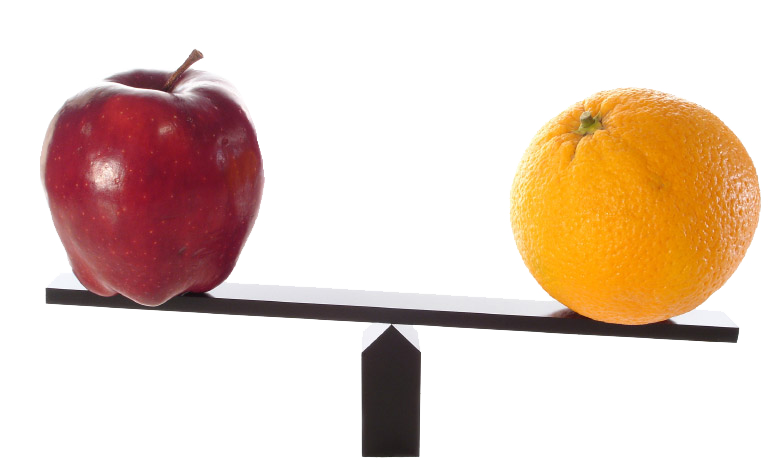 comparative advantage –
the ability of a country to produce a product at a lower opportunity cost than other countries
Definitions
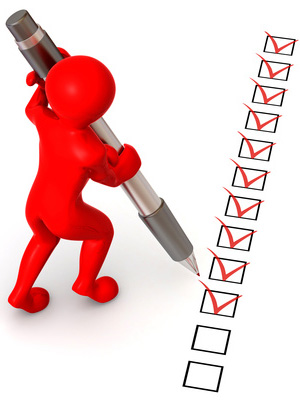 productivity –
amount of product produced in a unit of time
Definitions
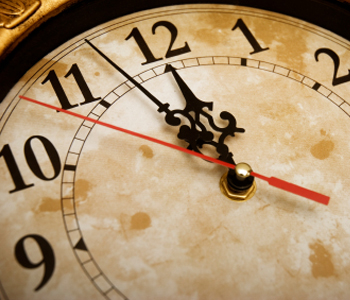 unit labor requirement –
number of hours of labor required to produce a unit of product
Definitions
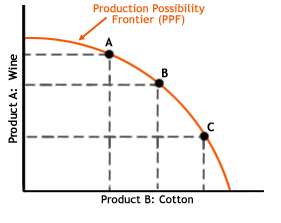 production possibilities frontier –
maximum possible production of two products at different mixes
Definitions
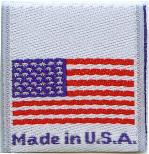 nontraded goods –
goods each country produces for itself (no imports or exports)
Definitions
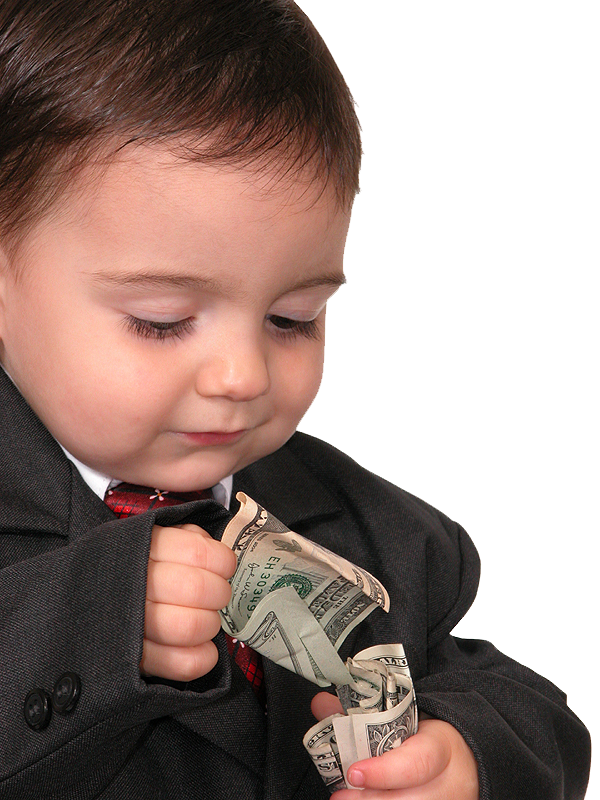 relative wage –
ratio of the amount workers are paid per hour in two countries
Definitions
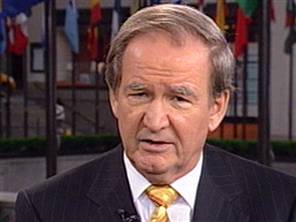 autarky –
economic self-sufficiency;
no trade
Why Trade?
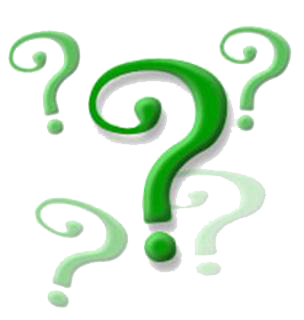 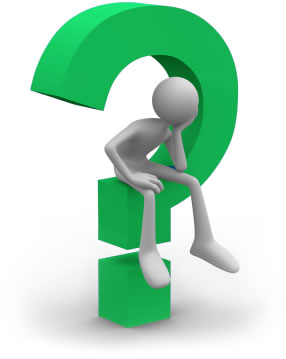 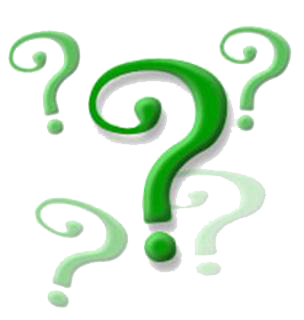 Two reasons for trade (micro and macro)
 Smithean:	efficiency / economies of scale
 Ricardian:	comparative advantage
Why Trade?
Adam Smith detailed the
benefits of specialization
and division of labor in his
book The Wealth of Nations.
Each worker could become
an expert in a small area,
greatly increasing efficiency.
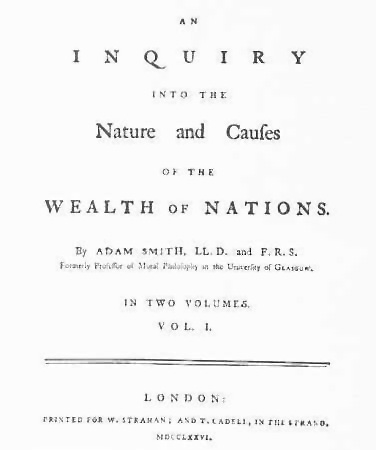 Why Trade?
Law of Association
(comparative advantage) –
Even if someone is absolutely more
productive at 2 activities, if he is
comparatively more productive at 1
activity than another relative to a
2nd person, he will be better off
specializing and trading than
producing in isolation.
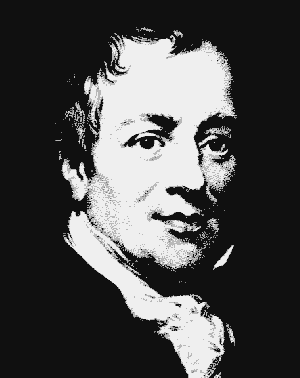 David Ricardo
Why Trade?
Tom is better off specializing and trading
even though he has an absolute advantage.
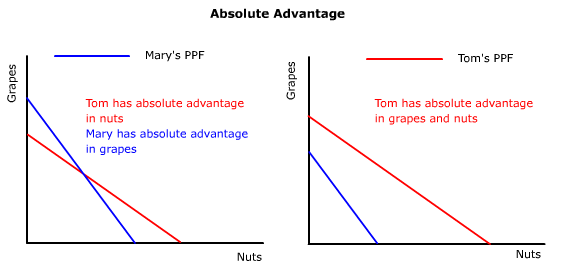 Why Trade?
Suppose two countries each produce two goods: potatoes (which we will abbreviate as “pot”) and Coca-Cola (which we will abbreviate as “coke”).
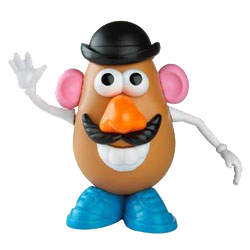 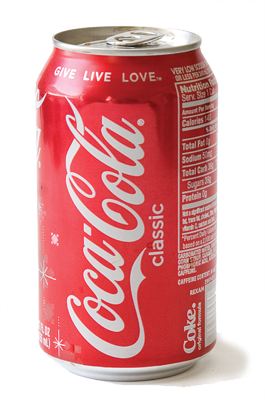 Why Trade?
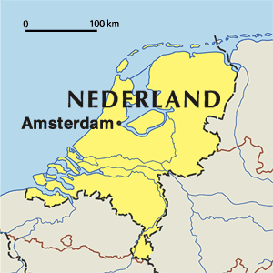 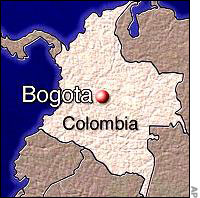 These two countries (Columbia and the Netherlands) have different production possibilities and relative efficiencies due to differences in labor productivity.
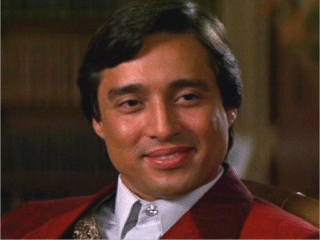 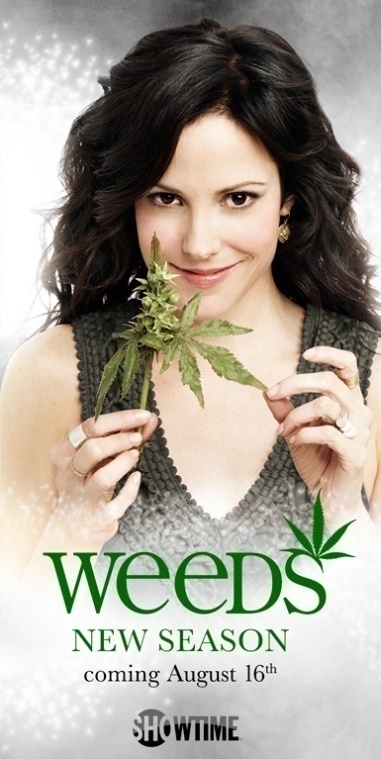 Why Trade?
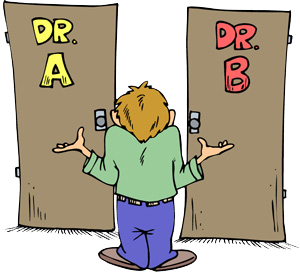 The opportunity cost of producing pot is the coke not produced.

The opportunity cost of producing coke is the pot not produced.
production
possibilities
frontier
production
possibilities
frontier
Why Trade?
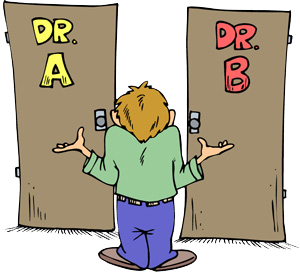 Columbia chooses between 1 pot and 1 coke (1:1).
It has a comparative advantage in coke.

The Netherlands chooses between 2 pot and 1 coke (2:1).
It has a comparative advantage in pot.
production
possibilities
frontier
production
possibilities
frontier
Why Trade?
Specializing and trading
here gains 50 pot.
consumption + production
in autarky
production
before trade
consumption
after trade
Why Trade?
One of the benefits of trade is an increase in overall world production.

By specializing and trading,
Columbia and the Netherlands together can produce more pot (without sacrificing any coke)
than if they hadn’t specialized.

More coke was another alternative.
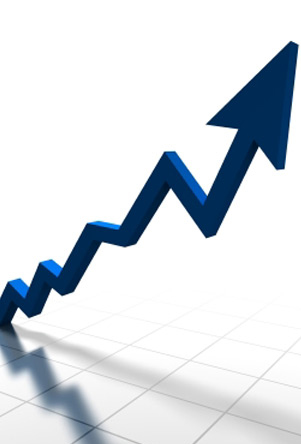 production
possibilities
frontier
production
possibilities
frontier
Why Trade?
Specializing and trading
here gains 25 coke.
consumption + production
in autarky
production
before trade
consumption
after trade
Climate Advantages
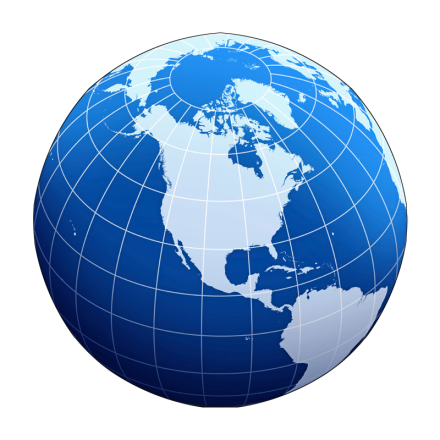 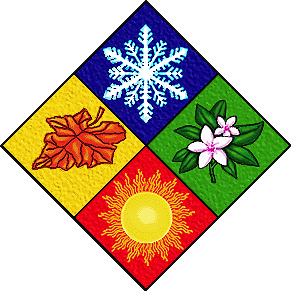 One of the reasons countries specialize in a
particular good is because of climate.
This specialization may even be time dependent!
 
When it is winter in the northern hemisphere, it is summer in the southern hemisphere – and vice-versa.
Climate Advantages
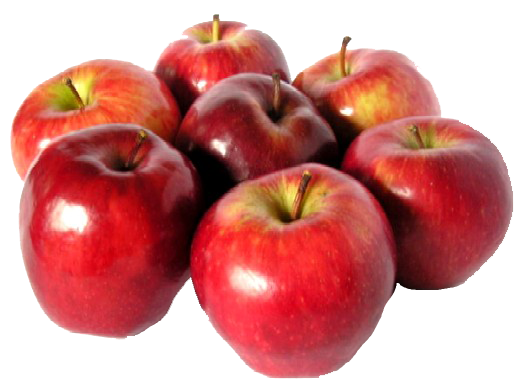 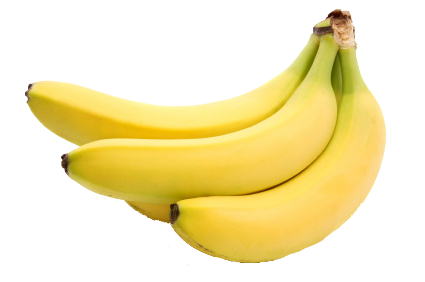 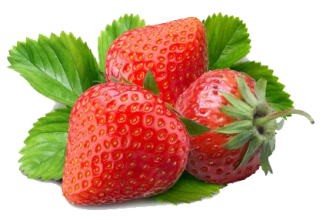 This means agricultural products may be shipped from Brazil to the U.S. when out of season in the U.S. and from the U.S. to Brazil when out of season in Brazil.

We can have fresh fruit all year round!
Climate Advantages
They could have been grown domestically in heated greenhouses.

You can grow oranges in Alaska with heat lamps, but that would be very inefficient!
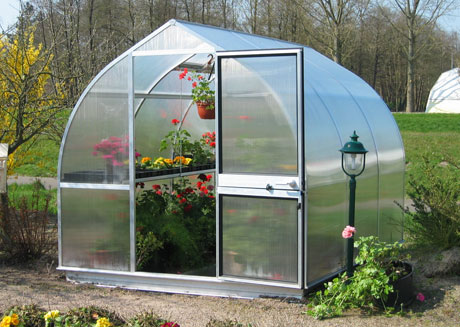 Climate Advantages
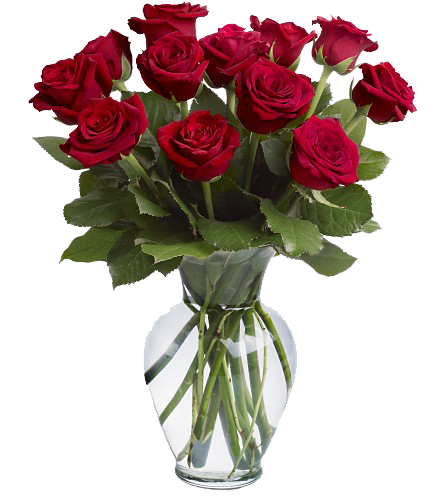 As the book pointed out, it is hard to have roses grown for Valentine’s Day (in the middle of winter!), so many flowers are imported from other countries.
Ricardian Model: assumptions
Labor is the only factor of production
Labor productivity varies across countries
due to differences in technology
Labor productivity in each country is constant
Supply of labor in each country is constant
Two goods: wine and cheese
Labor gets all good revenues through wages
Works in industry paying highest wage
Two countries: home and foreign
Ricardian Model: unit labor
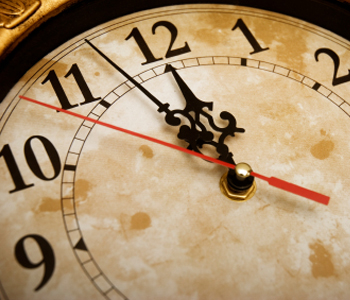 unit labor requirement –
number of hours of labor required to produce a unit of product
(inverse of productivity)
aLC ≡ unit labor requirement for cheese in home country
aLC* ≡ unit labor requirement for cheese in foreign country
aLW ≡ unit labor requirement for wine in home country
aLW* ≡ unit labor requirement for wine in foreign country
Ricardian Model: unit labor
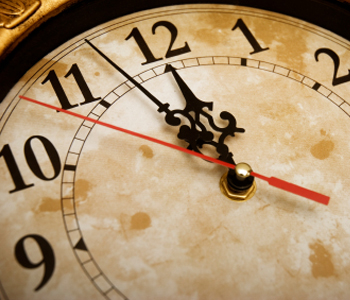 aLC = 1
Means it takes 1 labor hour to produce 1 unit of cheese in the home country.

aLW* = 3
Means it takes 3 labor hours to produce 1 unit of wine in the foreign country.
High unit labor requirement means low labor productivity.
Ricardian Model: definitions
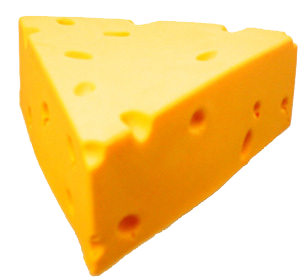 L ≡ labor supply
(total number of hours worked
in the home country)

QC ≡ cheese production
(pounds of cheese produced)

QW ≡ wine production
(bottles of wine produced)
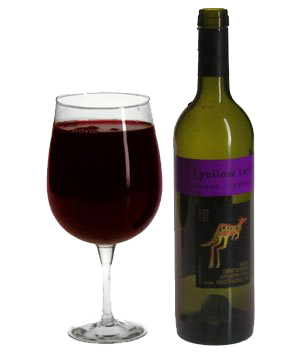 Ricardian Model: PPF
Production possibilities frontier
aLCQC + aLWQW ≤ L
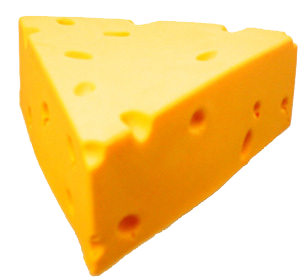 L ≡ labor supply
QC ≡ cheese production
QW ≡ wine production
aLC ≡ unit labor requirement for cheese
aLW ≡ unit labor requirement for wine
aLC QC ≡ total cheese labor
aLW QW ≡ total wine labor
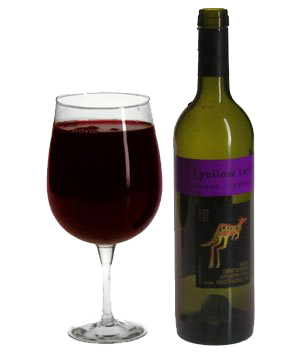 Ricardian Model: PPF
Maximum cheese production
QC = L/aLC when QW = 0


Maximum wine production
QW = L/aLW when QC = 0
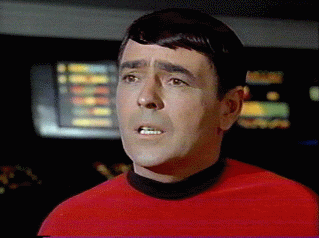 “Captain, we’ve hit
maximum cheese!”
Ricardian Model: PPF
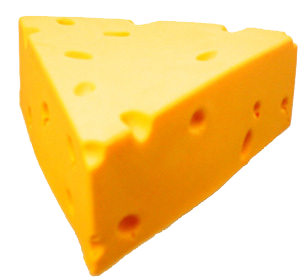 aLCQC + aLWQW ≤ L

Suppose L = 1000, aLC = 1, and aLW = 2
Then the equation becomes

QC + 2QW ≤ 1000

Max cheese: 1000 pounds
Max wine: 500 bottles
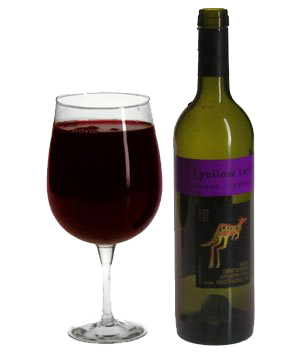 Ricardian Model: PPF
Fig. 3-1: Home’s Production Possibility Frontier
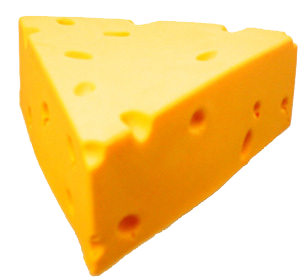 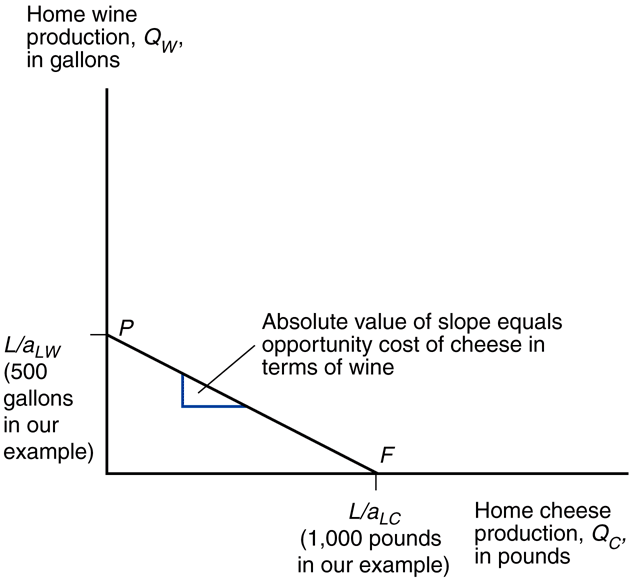 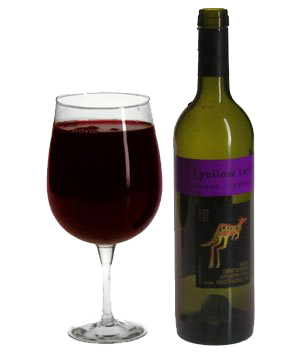 Ricardian Model: opportunity cost
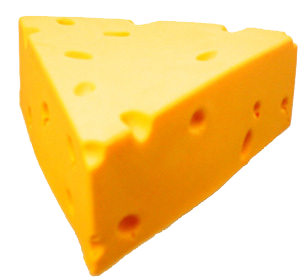 Opportunity cost of cheese
aLC ≡ hours to produce 1 unit of cheese
aLW ≡ hours to produce 1 unit of wine
1/aLW ≡ units of wine produced in 1 hour
aLC(1/aLW) ≡ (hours to produce 1 unit of cheese)x
		(units of wine produced in 1 hour)
∴
aLC/aLW ≡ opportunity cost of cheese
Ricardian Model: opportunity cost
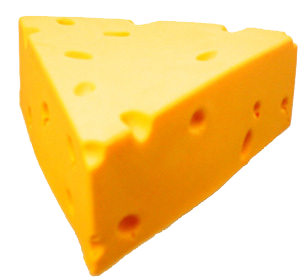 PPF:
aLCQC + aLWQW = L
Solving for QW (y-axis):
aLWQW = L – aLCQC
QW = L/aLW – (aLC/aLW)QC

The y-intercept is L/aLW (max wine production).
The slope of the PPF is -aLC/aLW (negative of the opportunity cost of cheese).
Ricardian Model: PPF
Fig. 3-1: Home’s Production Possibility Frontier
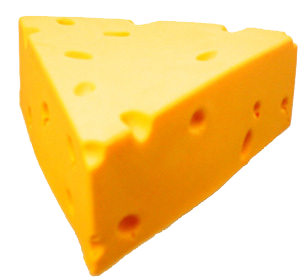 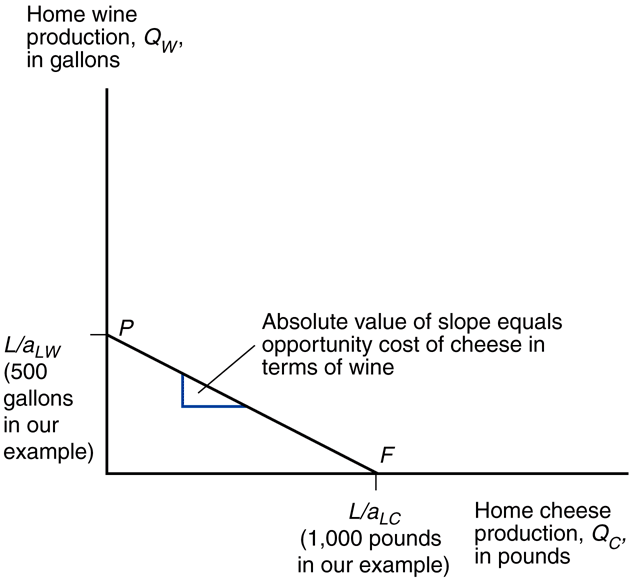 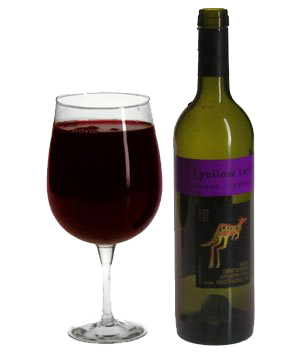 Ricardian Model: prices & supply
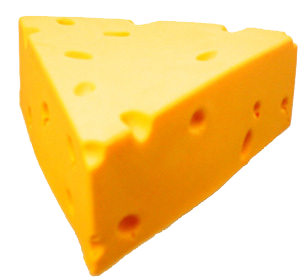 With constant prices, the prices will dictate the proportions of the goods produced.

PC ≡ unit price of cheese
PW ≡ unit price of wine

In a single factor economy all the profit accrues to that factor (labor).
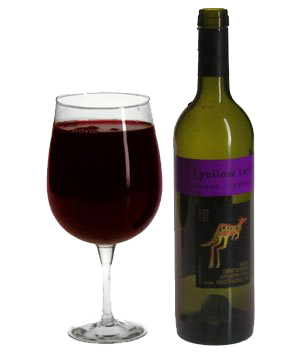 Ricardian Model: prices & supply
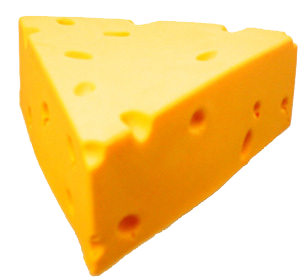 (hourly wage for cheese) =
(price of a unit of cheese)/
(hours to produce unit of cheese)

wC ≡ hourly wage for cheese
wW ≡ hourly wage for wine

wC = PC/aLC
wW = PW/aLW
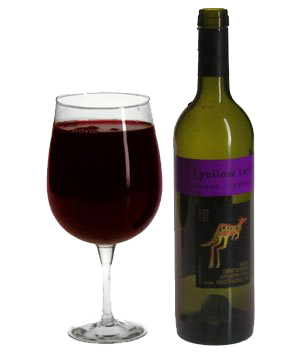 Ricardian Model: prices & supply
Labor will go to where it can earn the highest wages.

If PC/aLC > PW/aLW  (if wC > wW) produce only cheese.

If PC/aLC < PW/aLW  (if wC < wW) produce only wine.

If PC/aLC = PW/aLW  (if wC = wW) produce both.
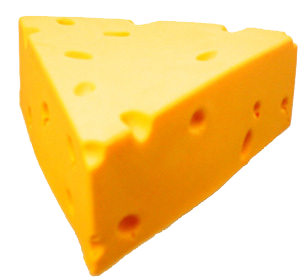 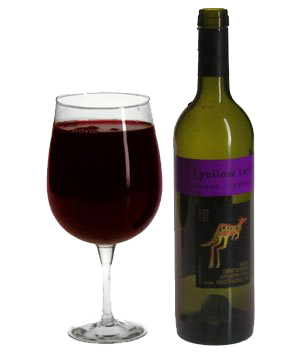 Ricardian Model: prices & supply
Relative prices vs. opportunity cost view of the concept.

If PC/PW > aLC/aLW  (if wC > wW) produce only cheese.

If PC/PW < aLC/aLW  (if wC < wW) produce only wine.

If PC/PW = aLC/aLW  (if wC = wW) produce both.
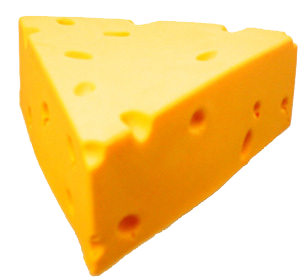 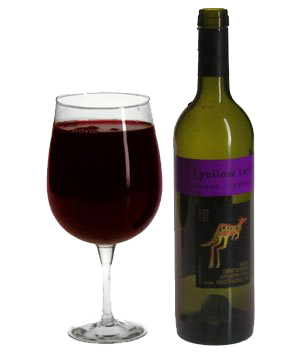 Ricardian Model: trade
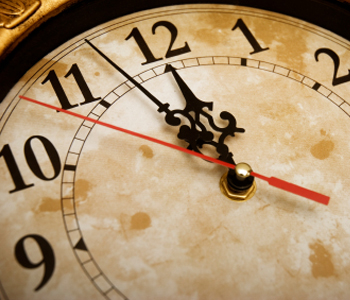 unit labor requirement –
number of hours of labor required to produce a unit of product
(inverse of productivity)
aLC ≡ unit labor requirement for cheese in home country
aLC* ≡ unit labor requirement for cheese in foreign country
aLW ≡ unit labor requirement for wine in home country
aLW* ≡ unit labor requirement for wine in foreign country
Ricardian Model: trade
Absolute advantage
If aLC < aLC*, home country has an absolute advantage in producing cheese (takes less hours to produce).

Comparative advantage
If aLC/aLW < aLC*/aLW*, home country has a comparative advantage in producing cheese (opportunity cost of producing cheese relative to wine is less in home country than foreign country).  If aLC/aLW = aLC*/aLW*, no trade.
Ricardian Model: trade
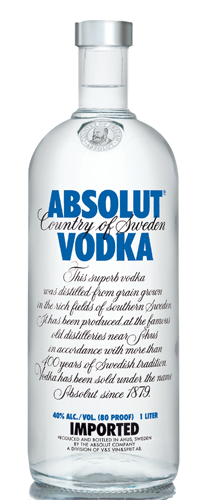 absolute advantage –
the ability of a country to produce a product using fewer resources than other countries
Ricardian Model: trade
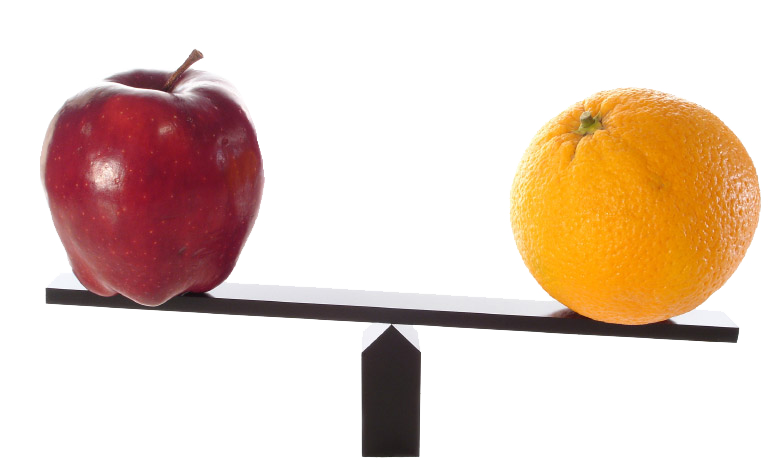 comparative advantage –
the ability of a country to produce a product at a lower opportunity cost than other countries
Ricardian Model: trade
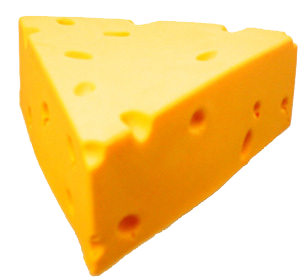 Comparative advantage
aLC/aLW < aLC*/aLW*

Lower opportunity cost means:
If home country increases cheese production, it needs to reduce wine production less than foreign country would.
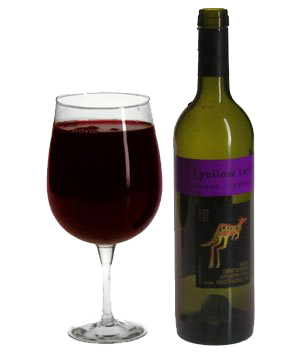 Ricardian Model: trade
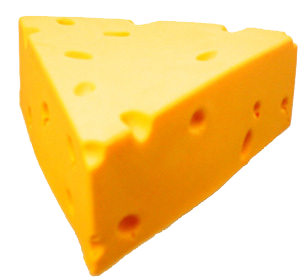 Suppose:
aLC < aLC*
aLW < aLW*
aLC/aLW < aLC*/aLW*

The home country has an absolute advantage in both wine and cheese.  But it has a comparative advantage in cheese, so trade is beneficial.
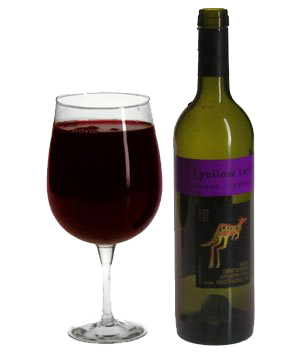 Ricardian Model: trade
Fig. 3-1: Home’s Production Possibility Frontier
Fig. 3-2: Foreign’s Production Possibility Frontier
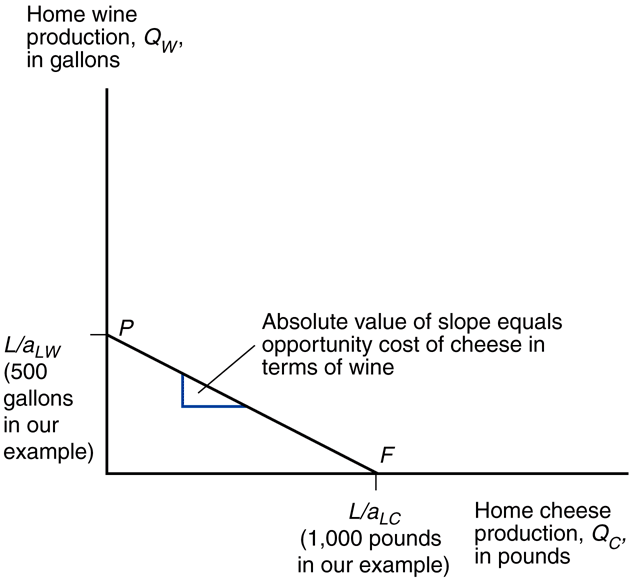 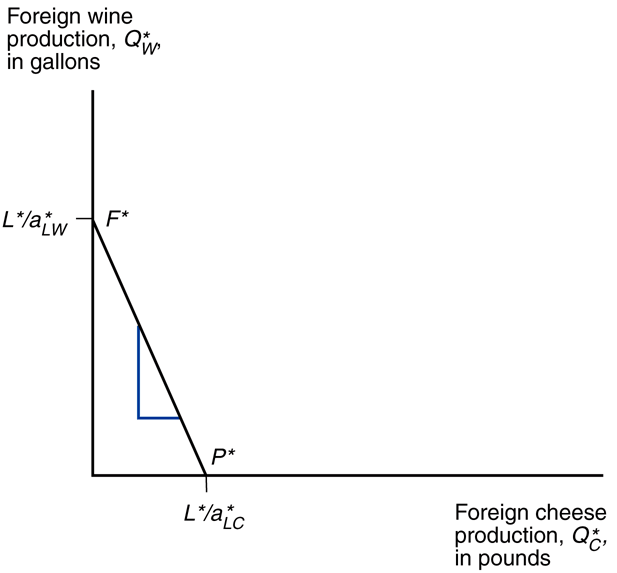 aLC/aLW < aLC*/aLW* means foreign PPF steeper.
Ricardian Model: trade
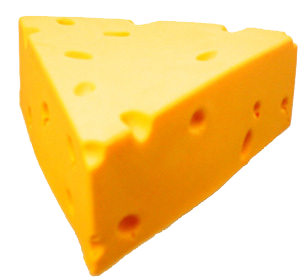 Suppose:
PC/PW = aLC/aLW
PC*/PW* = aLC*/aLW*

Pre-trade the relative prices of goods in the two countries are determined by their relative unit labor requirements.
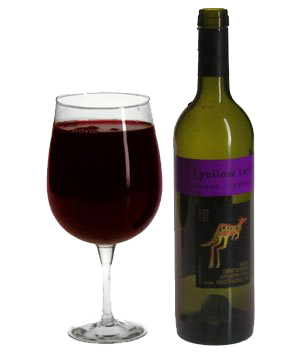 Ricardian Model: RS & RD
Fig. 3-3: World Relative Supply and Demand
This graph shows relative world supply and demand in the Ricardian model.

We’ll explore the math to see why RD and RS are shaped the way they are.
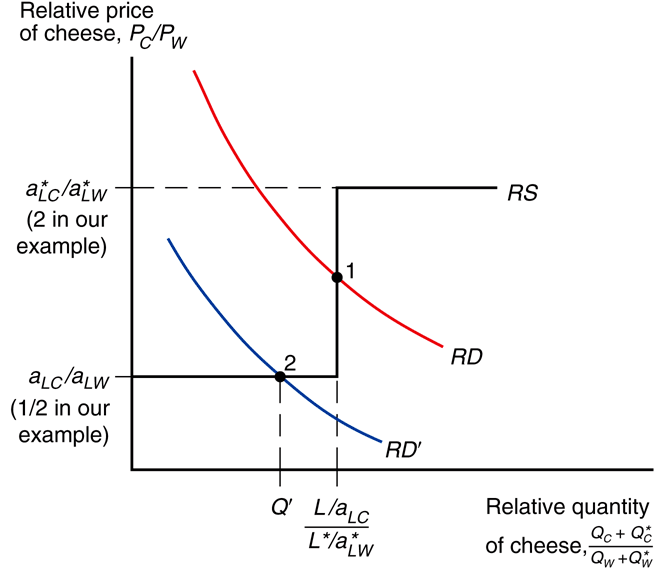 Ricardian Model: RS & RD
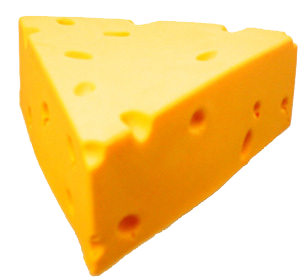 world relative supply of cheese (RS) –
quantity of cheese supplied by all countries relative to the quantity of wine supplied by all countries

RS = (QC + QC*)/(QW + QW*)
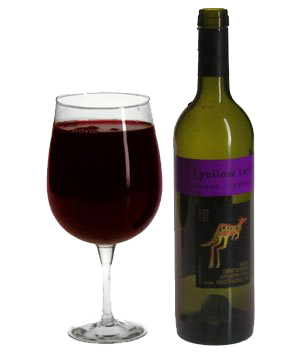 Ricardian Model: prices & supply
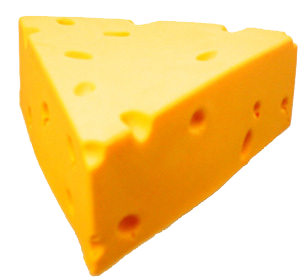 Recall:

If PC/PW > aLC/aLW
produce only cheese.

If PC/PW < aLC/aLW
produce only wine.

If PC/PW = aLC/aLW
produce both.
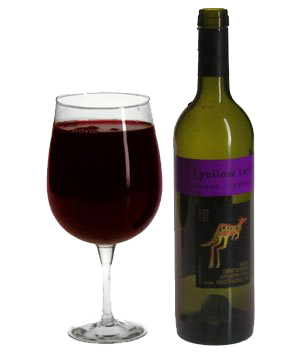 Ricardian Model: RS & RD
Fig. 3-3: World Relative Supply and Demand
Explaining RS shape
If PC/PW < aLC/aLW < aLC*/aLW*

Wine only in both countries.
(Wine wage > cheese wage.)

(see green line)
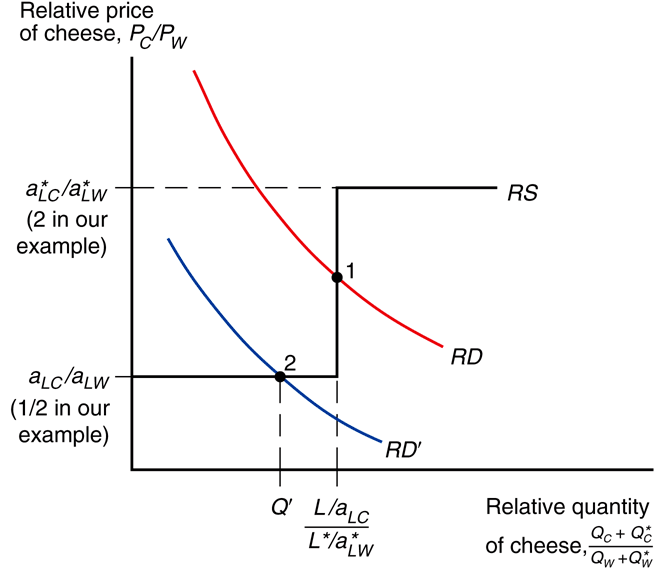 Ricardian Model: RS & RD
Fig. 3-3: World Relative Supply and Demand
Explaining RS shape
If PC/PW = aLC/aLW < aLC*/aLW*

Domestic workers indifferent.
(Produce both in home.)
Wine only in foreign.

(see green line)
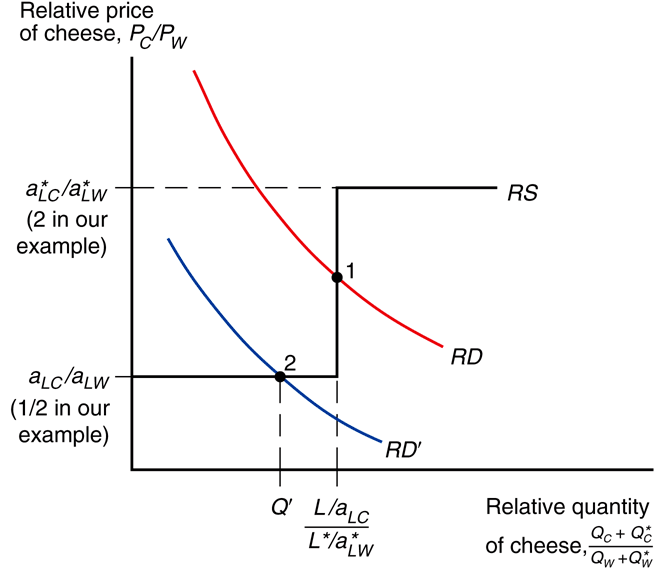 Ricardian Model: RS & RD
Fig. 3-3: World Relative Supply and Demand
Explaining RS shape
If aLC/aLW < PC/PW < aLC*/aLW*

Cheese only in home.
Wine only in foreign.

(see green line)
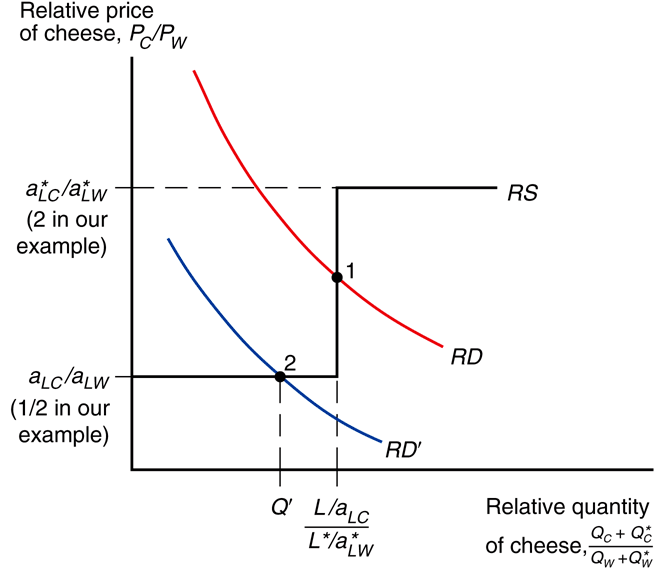 Ricardian Model: RS & RD
Fig. 3-3: World Relative Supply and Demand
Explaining RS shape
Cheese only home means:
QC = L/aLC, QW = 0

Wine only foreign means:
QW* = L*/aLW*, QC* = 0

RS = (QC + QC*)/(QW + QW*)
= (L/aLC + 0)/(0 + L*/aLC*)
= (L/aLC)/(L*/aLC*)
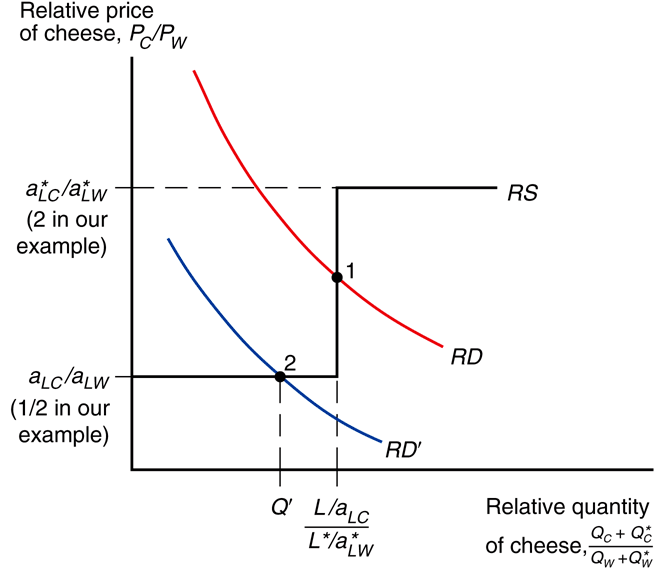 Ricardian Model: RS & RD
Fig. 3-3: World Relative Supply and Demand
Explaining RS shape
If aLC/aLW < aLC*/aLW* = PC/PW 

Cheese only in home.
Foreign workers indifferent.
(Produce both in foreign.)

(see green line)
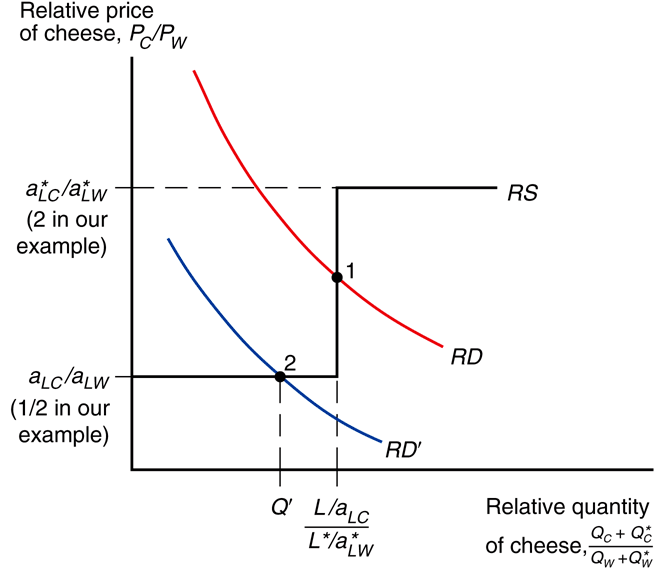 Ricardian Model: RS & RD
Fig. 3-3: World Relative Supply and Demand
Explaining RS shape
If aLC/aLW < aLC*/aLW* < PC/PW

Cheese only in both countries.
(Cheese wage > wine wage.)

(see green line…
really line would be at x=∞)
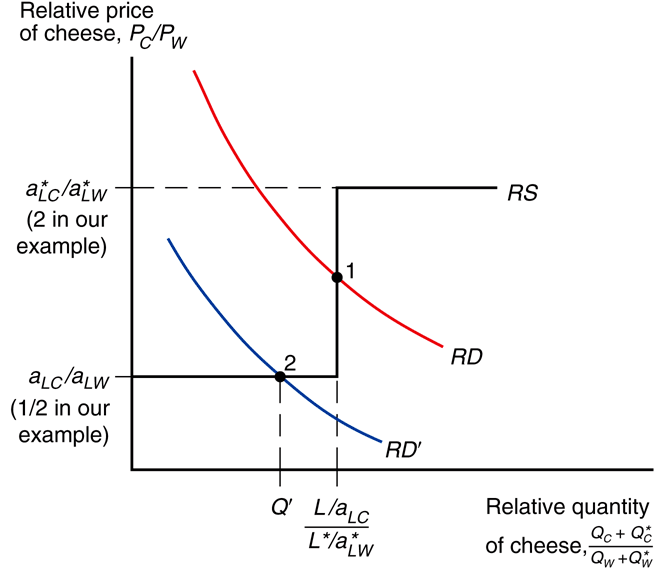 Ricardian Model: RS & RD
Fig. 3-3: World Relative Supply and Demand
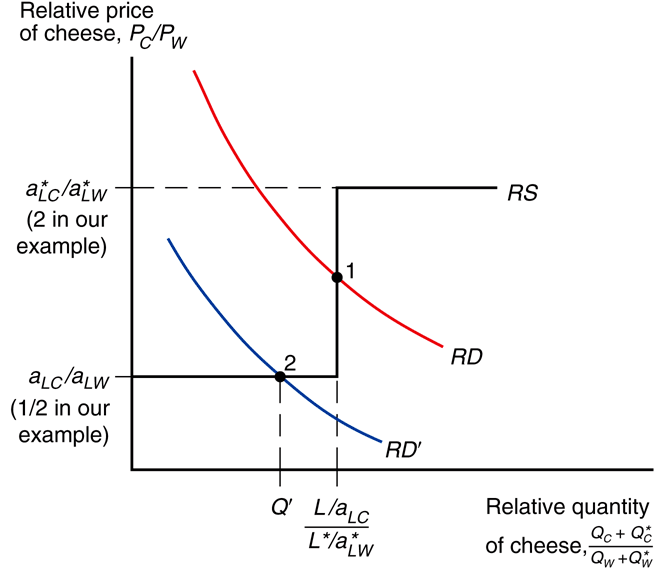 Explaining RS shape
1st step: PC/PW = aLC/aLW
Jumps: RS = (L/aLC)/(L*/aLC*)
2nd step: PC/PW = aLC*/aLW*
Ricardian Model: RS & RD
Fig. 3-3: World Relative Supply and Demand
Explaining RD shape
As price of cheese drops relative to wine, people prefer more cheese and less wine.
(i.e., downward sloping RD)

[PC/PW ]↓	→
[(QC + QC*)/(QW + QW*)]↑
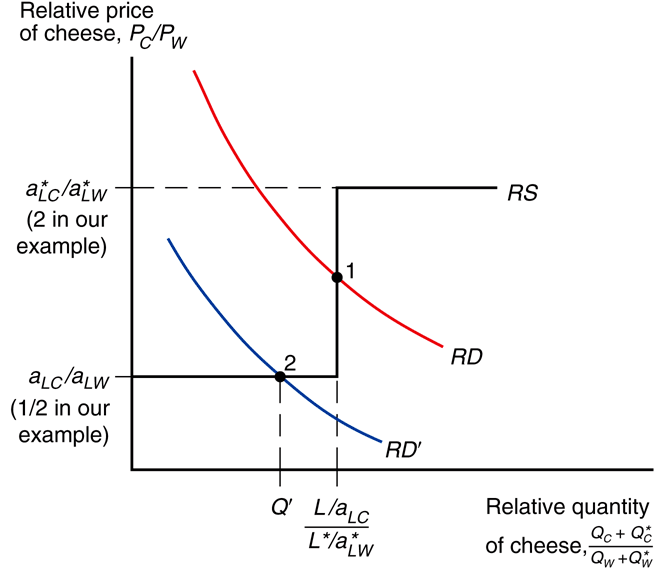 Ricardian Model: RS & RD
As relative world demand shifts (e.g., people want less cheese at every relative price), world production will change accordingly by the model.

Shown as RD shifted to RD’.

Can move from total world specialization to only foreign specializing.
Fig. 3-3: World Relative Supply and Demand
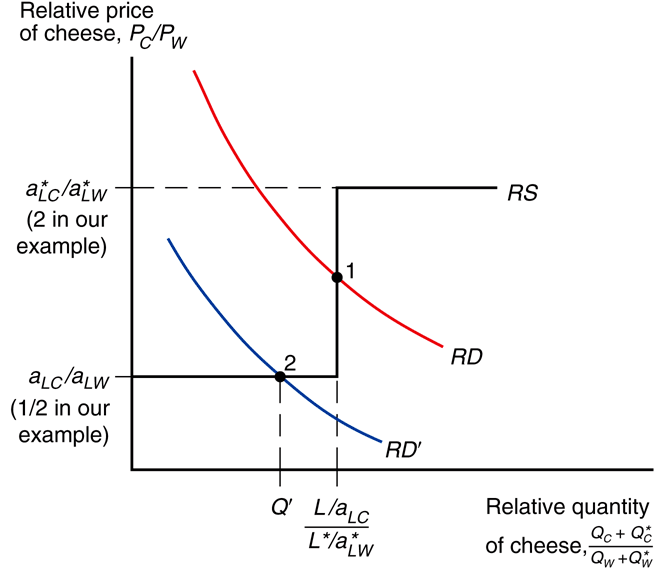 Gains from Trade
Trade makes both
countries better off.

3 ways to conceptualize it:
 indirect production
 expanded consumption
 conservation of resources
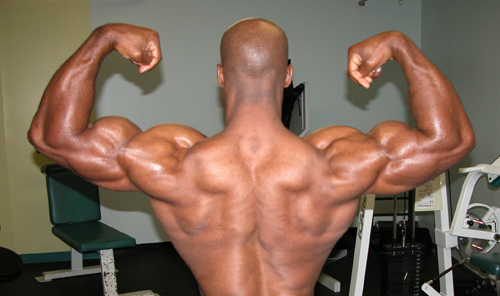 Gains from Trade
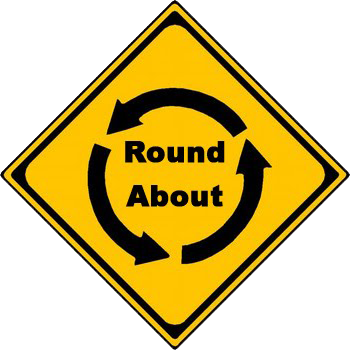 Indirect production
A country can produce wine, or produce cheese and trade it for wine.  The latter is indirectly producing wine.
Gains from Trade
Indirect production
Direct wine production:
1/aLW
Indirect wine production:
(1/aLC)(PC/PW)

Indirect production better if:
(1/aLC)(PC/PW) > 1/aLW
Equivalent to: PC/PW > aLC/aLW
True if countries specialize.
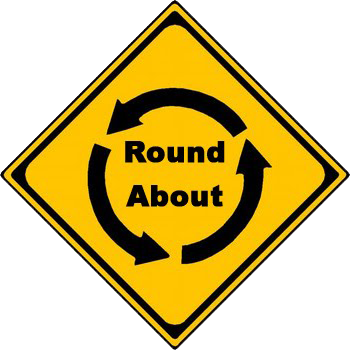 Gains from Trade
Fig. 3-4: Trade Expands Consumption Possibilities
Expanded consumption
Trade allows each country to expand its consumption possibilities beyond its production possibilities.
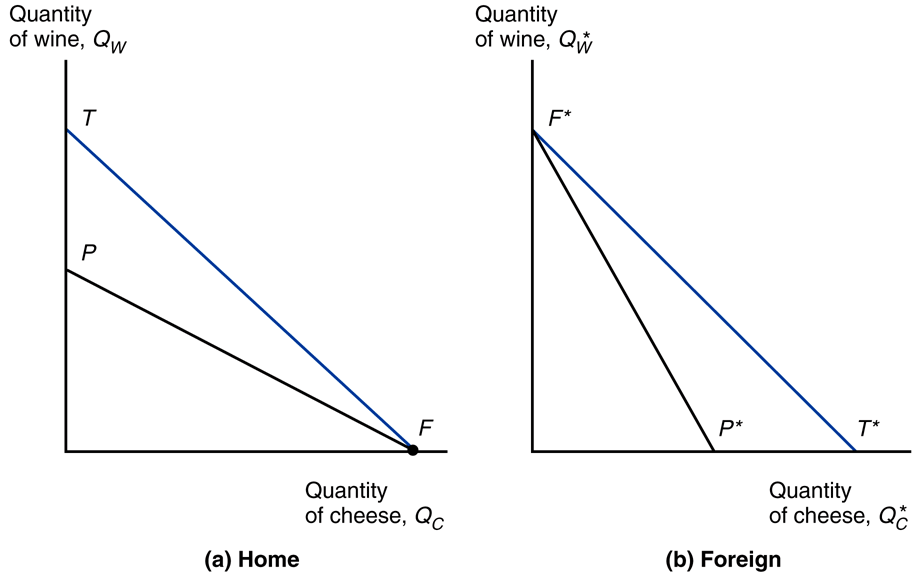 Gains from Trade
Conservation of resources
Instead of expanding production and consumption, the world can produce the same amount as before but do it more efficiently.
In the Ricardian model this means leftover labor hours (liesure); it could mean saved land/capital in other models.
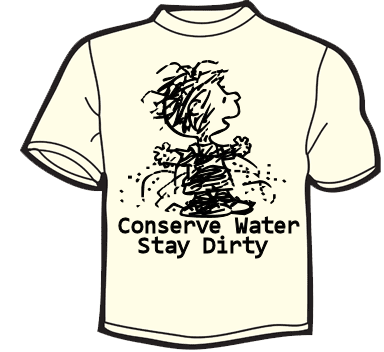 Relative Wages
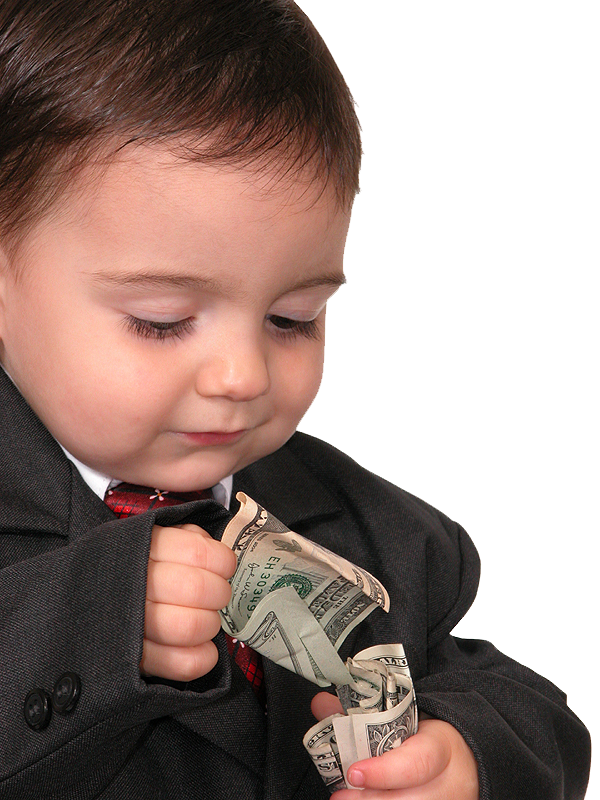 relative wage –
ratio of the amount workers are paid per hour in two countries
Relative Wages
Home specializes in cheese.
Its wage will be:
PC/aLC

Foreign specializes in wine.
Its wage will be:
PW/aLW*

Relative wage:
(PC/aLC)/(PW/aLW*)
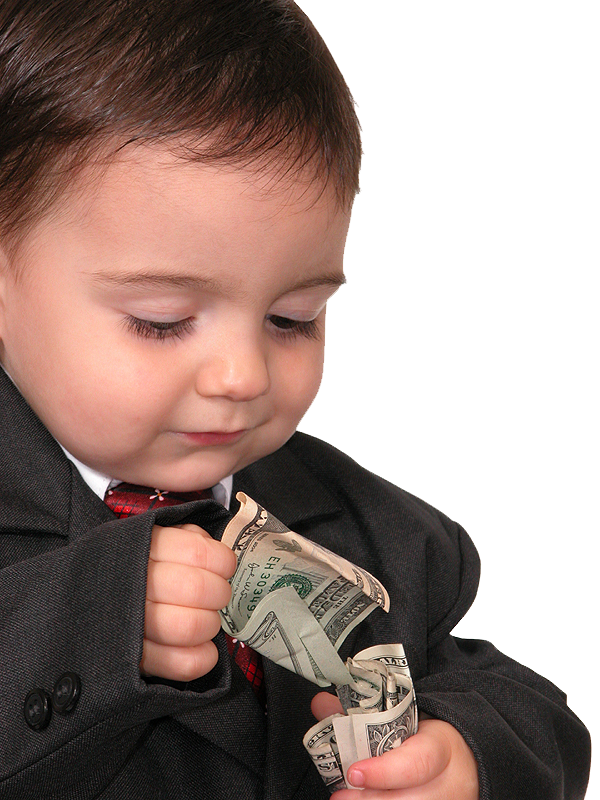 Relative Wages
Numerical example
PC = PW = 12
aLC = 1
aLW = 2
aLC* = 6
aLW* = 3

Home:	PC/aLC = 12/1 = 12
Foreign:	PW/aLW* = 12 /3 = 4
Relative:	(PC/aLC)/(PW/aLW*) = 12/4 = 3
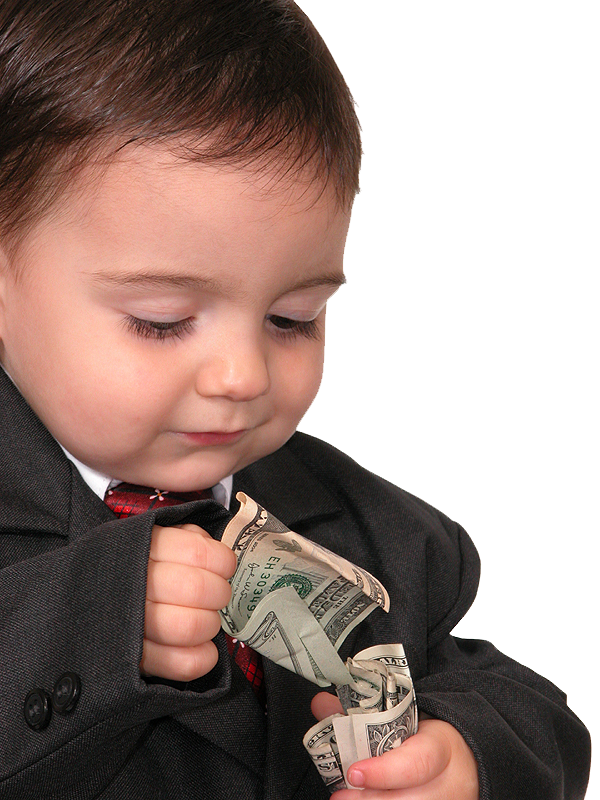 Relative Wages
Cheese productivity advantage:
aLC*/aLC = 6/1 = 6

Wine productivity advantage:
aLW*/aLW = 3/2 = 1.5

Relative wage:
(PC/aLC)/(PW/aLW*) = 12/4 = 3

In general the relative wage will be between the productivity advantages.
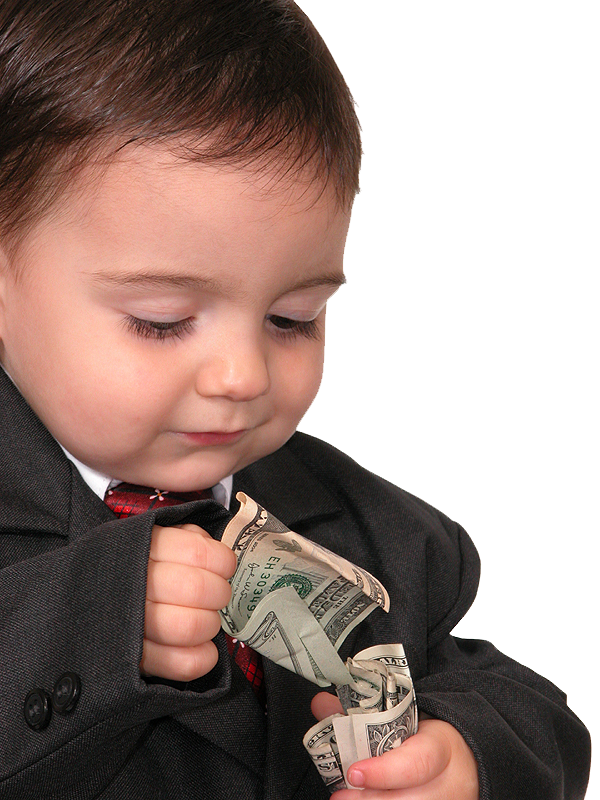 Relative Wages
Both countries have a cost advantage.

Home: high productivity, but high wage.
Foreign: low wage, but low productivity.

Even with home’s high productivity (1.5-6x) foreign can compete using low wage.

Even with foreign’s low wage (1/3) home can compete using high productivity.
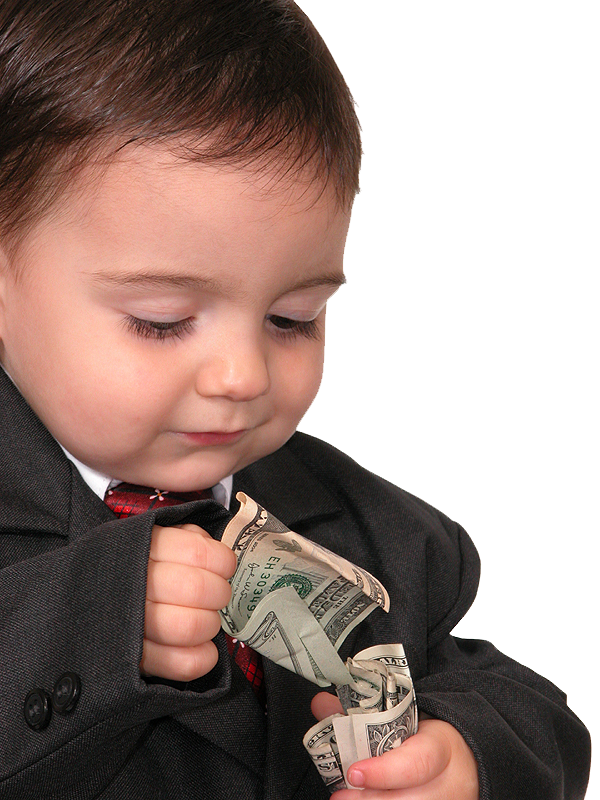 Relative Wages
Empirically wages are proportional to productivity.

South Korea’s wages rose with its productivity from 5% of U.S. levels in 1975 to 50% by 2007.
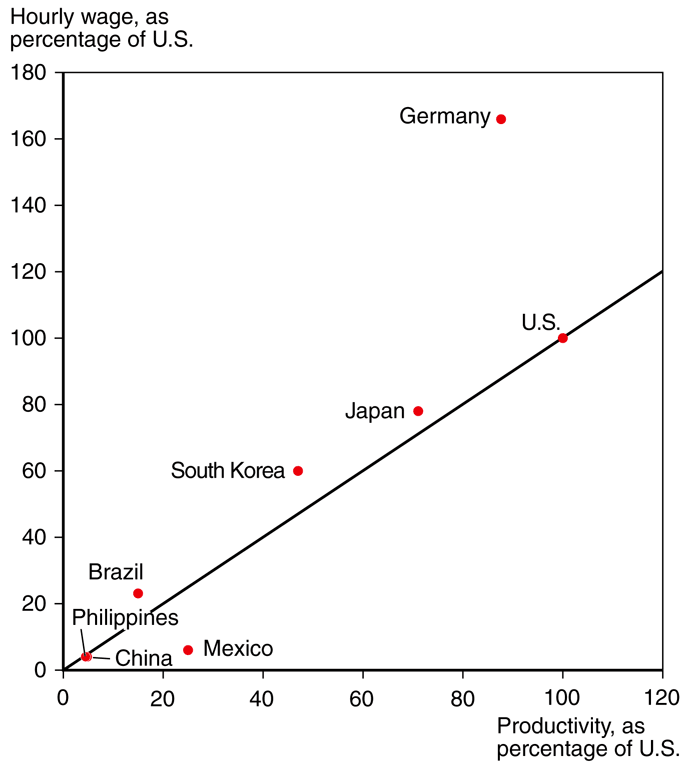 Myths
These myths are false
Free trade is beneficial only if a country is more productive than foreign countries.
Free trade with countries that pay low wages hurts high wage countries.
Free trade exploits less productive countries.
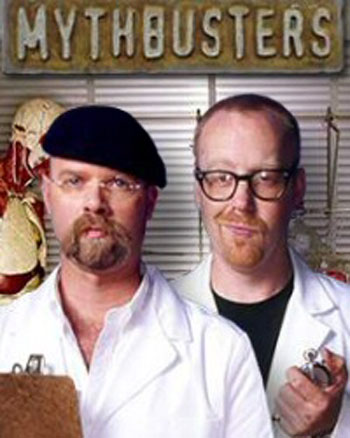 Myths
Free trade is beneficial only if a country is more productive than foreign countries.
unproductive countries
	get cheaper goods
absolute advantage is irrelevant; it is comparative advantage that matters
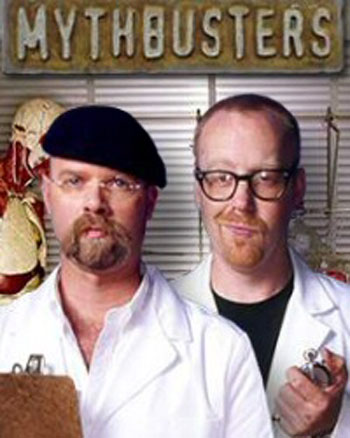 Myths
Free trade with countries that pay low wages hurts high wage countries.
trade benefits consumers
trade benefits workers in the efficient industries
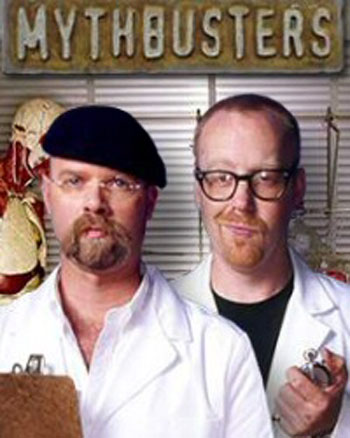 Myths
Free trade exploits less productive countries.
poverty and exploitation even worse without trade
workers get higher wages than without trade
trade benefits consumers
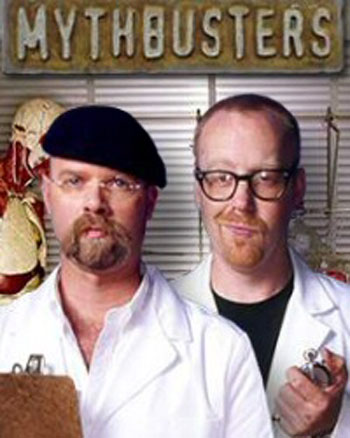 Ricardian Model: Many Goods
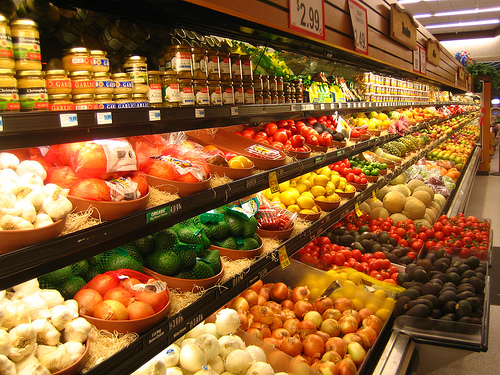 What if instead of
2 goods there are many goods?

Who produces what?
Ricardian Model: Many Goods
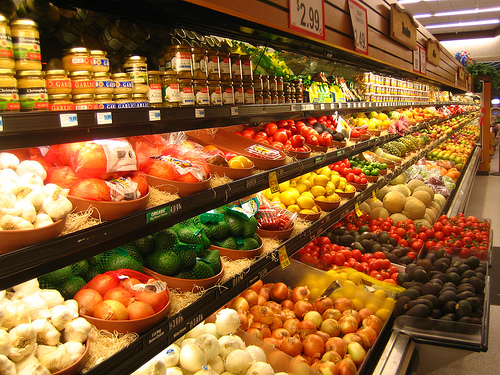 Can calculate relative home productivity for each good.

aLi*/aLi

Reorder goods by this ratio.

aL1*/aL1 > aL2*/aL2* > … > aLN*/aLN
Ricardian Model: Many Goods
w ≡ wage rate in home 
w* ≡ wage rate in foreign

Home cost:		waLi
Foreign cost:	w*aLi*

Cheaper home if:
waLi < w*aLi*
aLi*/aLi > w/w*
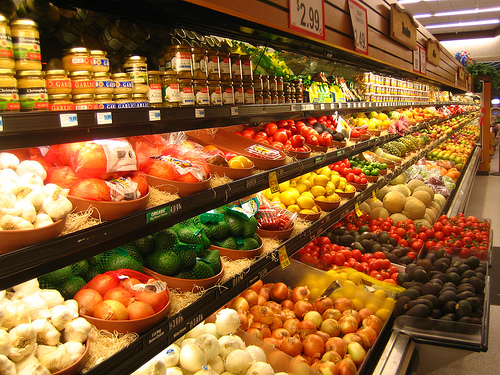 Ricardian Model: Many Goods
aL1*/aL1 > aL2*/aL2 > aL3*/aL3 > aL4*/aL4 > aL5*/aL5

Cut the lineup at the relative wage rates:

aL1*/aL1 > aL2*/aL2 > w/w* > aL3*/aL3 > aL4*/aL4 > aL5*/aL5

Red (> w/w*) produced home.
Blue (< w/w*) produced foreign.
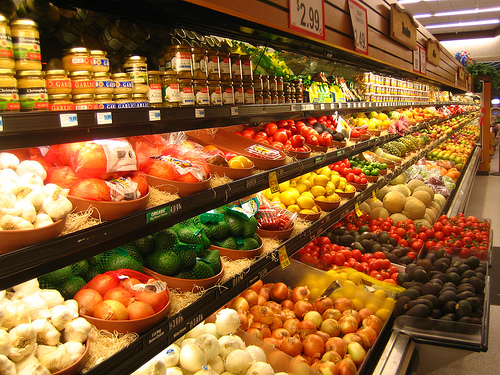 Ricardian Model: Many Goods
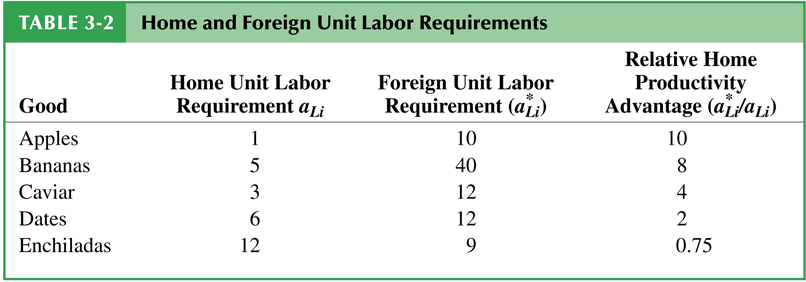 If w/w* = 3, then home would produce apples, bananas, and caviar.  Foreign would produce dates and enchiladas.
Ricardian Model: Many Goods
Fig. 3-5: Determination of Relative Wages
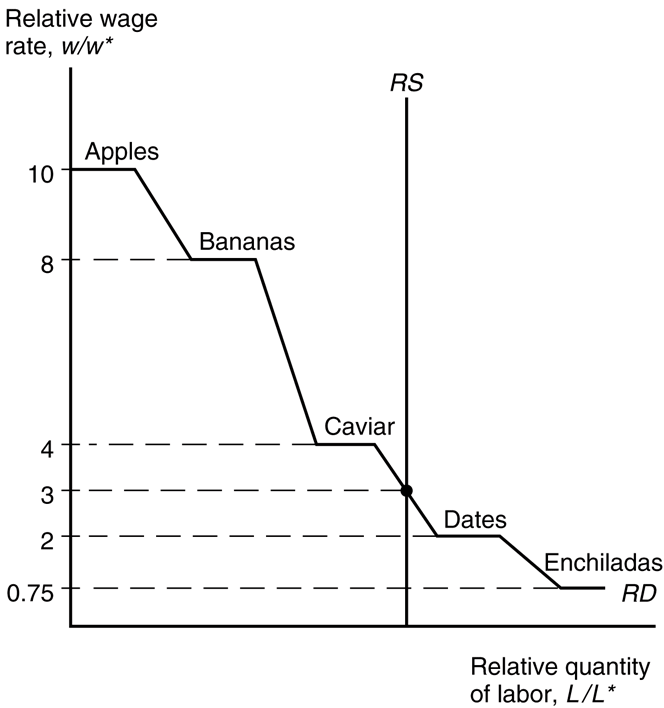 Relative wage is determined by the relative supply and relative demand for labor (RS and RD).

Relative supply of labor is fixed at L/L* (the relative labor hours in the home and foreign countries.
Ricardian Model: Many Goods
Relative demand for labor is a derived demand.  As the relative wage rate falls, labor demand rises (more goods are produced in the home country).

It is a step function with steps where aLi*/aLi = w/w* for particular products.
(Both countries produce.)
Fig. 3-5: Determination of Relative Wages
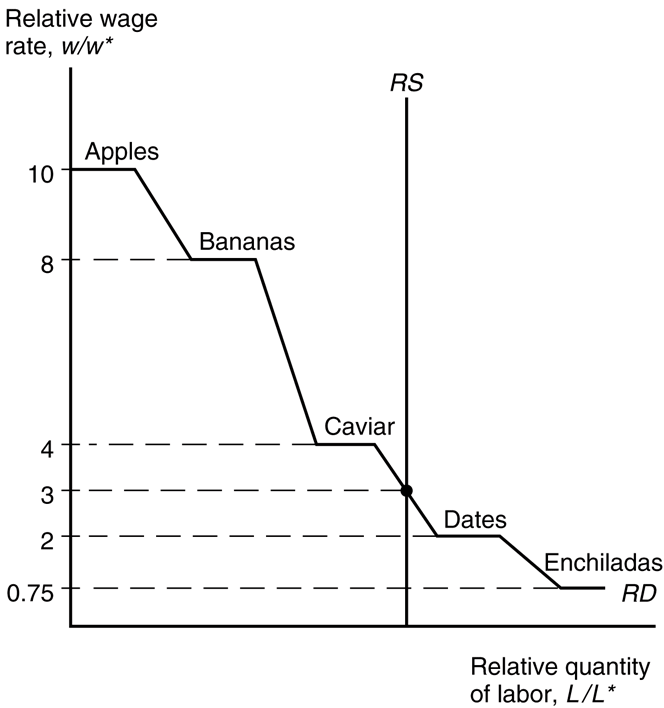 Ricardian Model: Problems
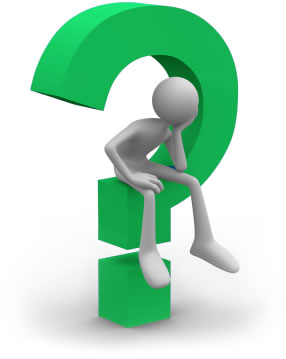 In actuality countries don’t completely specialize nearly as much as the Ricardian model predicts. Why?

 >1 factor of production
 protectionism
 transportation costs
Empirical Support
Fig. 3-6: Productivity and Exports
U.S. productivity exceeded British productivity in all 26 of these industries.

U.S. exported in most productive of them, imported in least
productive of them
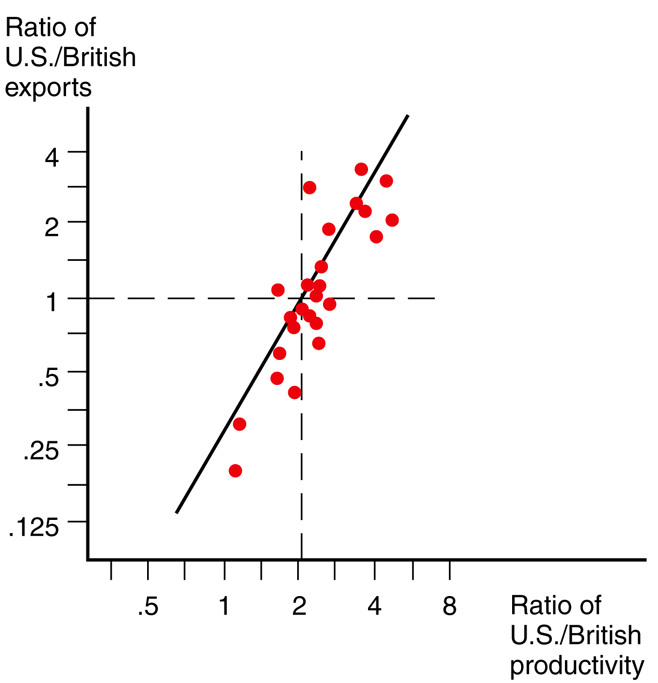